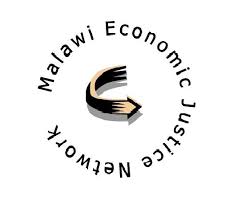 MALAWI APRM POPULAR SENSITISATION PROJECT (MAPS)
Steven Gruzd
Launch workshop, 24 July 2024
Ufulu Gardens Hotel, Lilongwe, Malawi
AFRICAN PEER REVIEW MECHANISM (APRM)
Africa’s good governance promotion and self-monitoring tool 
Aims to promote good governance, predicated on regular participation, transparency, accountability, inclusiveness and openness
Malawi acceded in 2004 
CSOs worked on this submission 2022-2024
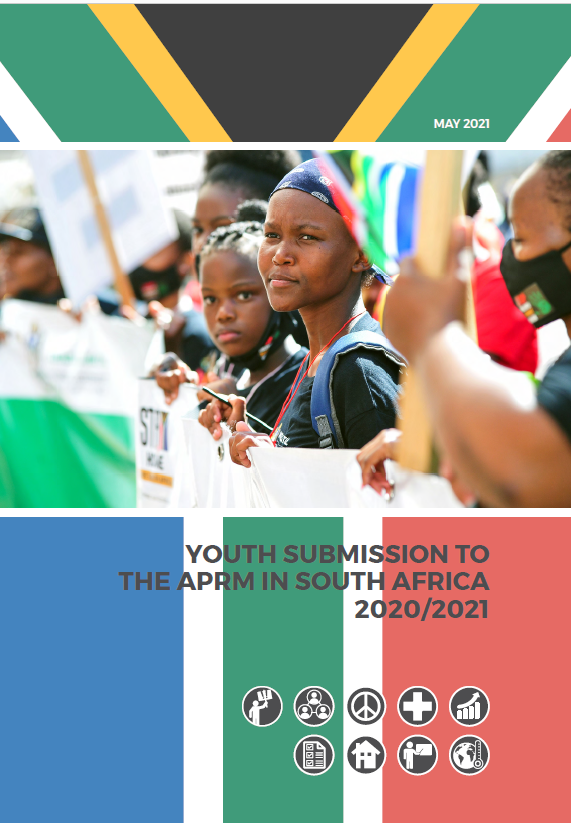 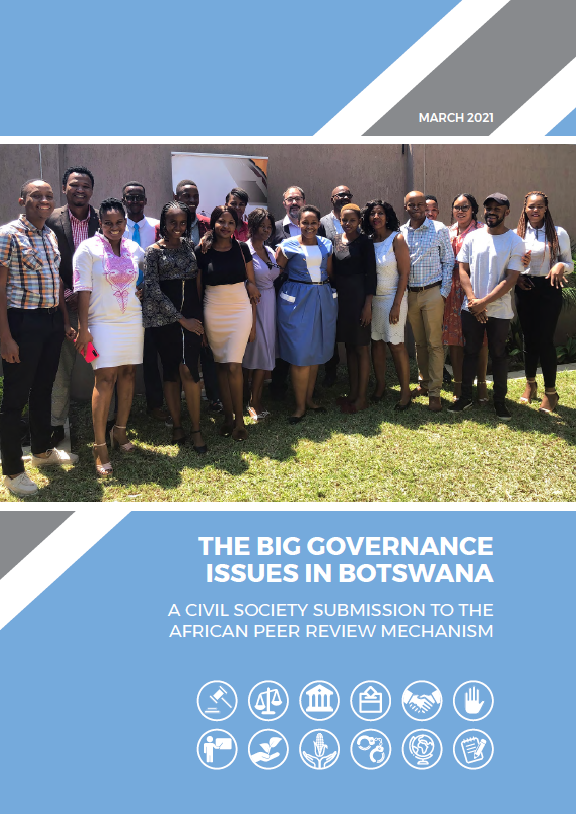 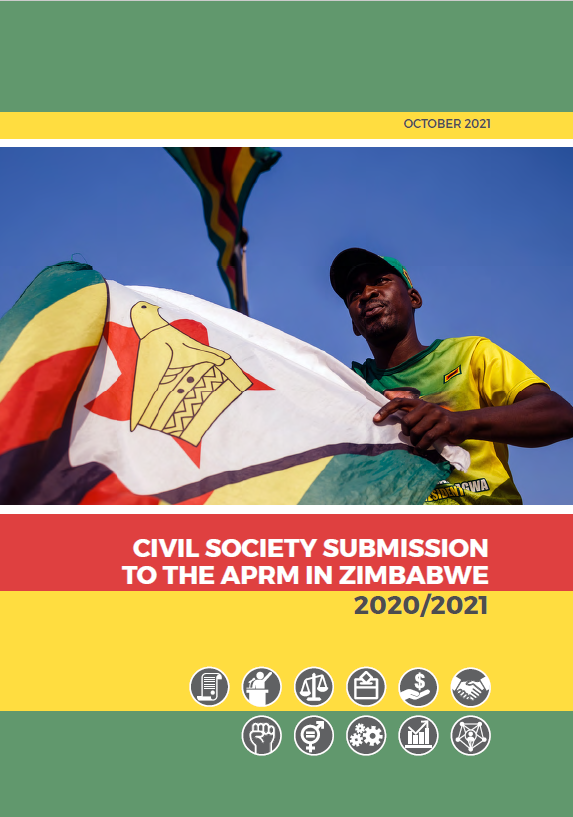 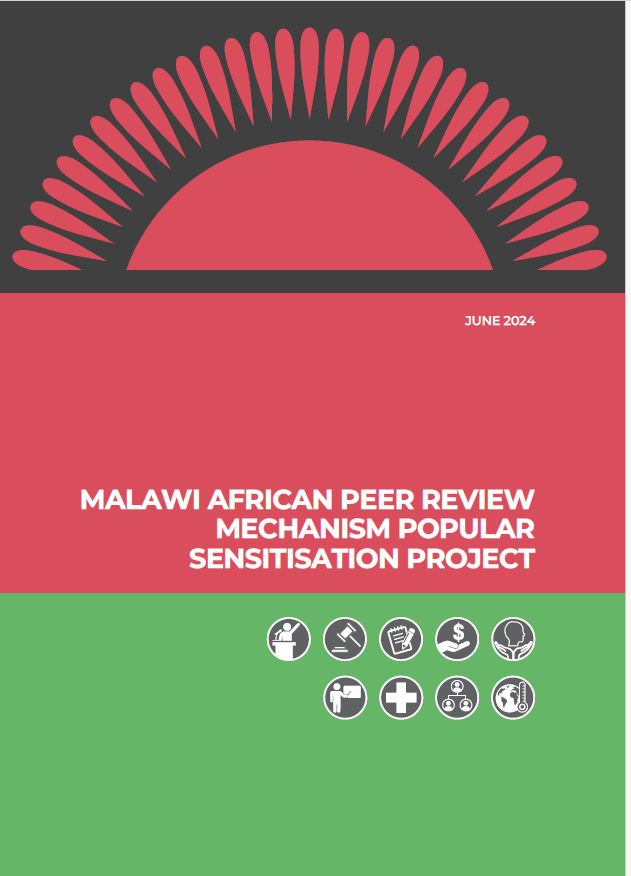 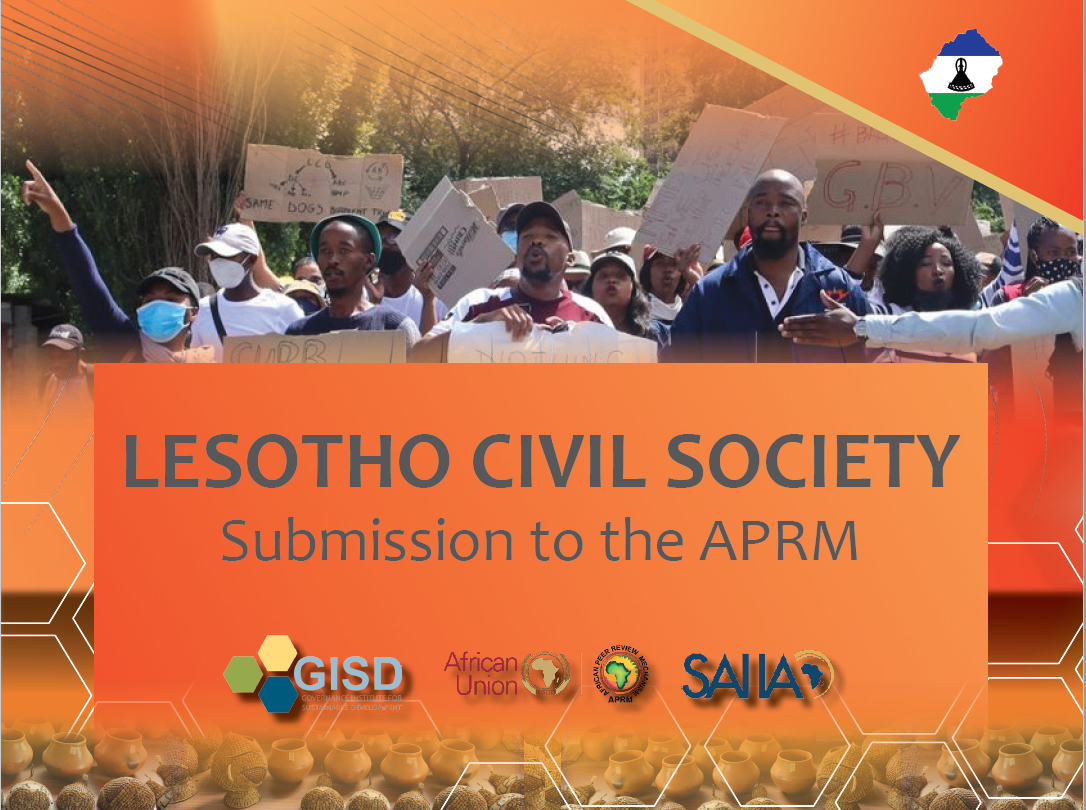 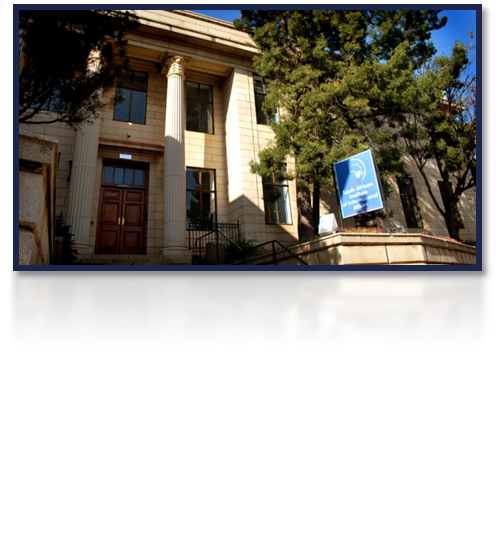 SAIIA and THE APRM
Since 1934, independent, non-governmental think tank on international affairs. Turned 90 in 2024
5 major programmes: AGDP, ERIP, CNRP, Futures, Youth
Worked consistently on APRM since 2002
Research, analysis, training, consulting to the Secretariat
Sensitised CSOs in early countries, worked on questionnaire revision, bottlenecks to development, expanded mandate, analysis of reports, media
Developed CSO submissions in Namibia, Botswana, SA, Zimbabwe, Lesotho & Malawi 2018-24
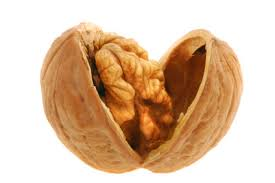 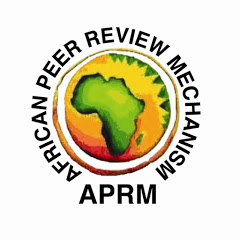 APRM in a nutshell
Africa’s voluntary governance review and promotion tool established in 2003, grew out of NEPAD
Belief that dialogue, peer pressure, diplomacy & civil society involvement can catalyse and support reform
Measures adherence to African & global standards in 5 thematic areas, comprehensive, based on questionnaire
“Technically competent, credible, and free of political manipulation”
Set up institutions at national and continental level
Self-assessment, country review mission, peer review
Develop, fund, implement and report on NPoA
44/55 African states, 26+6+6 reviewed
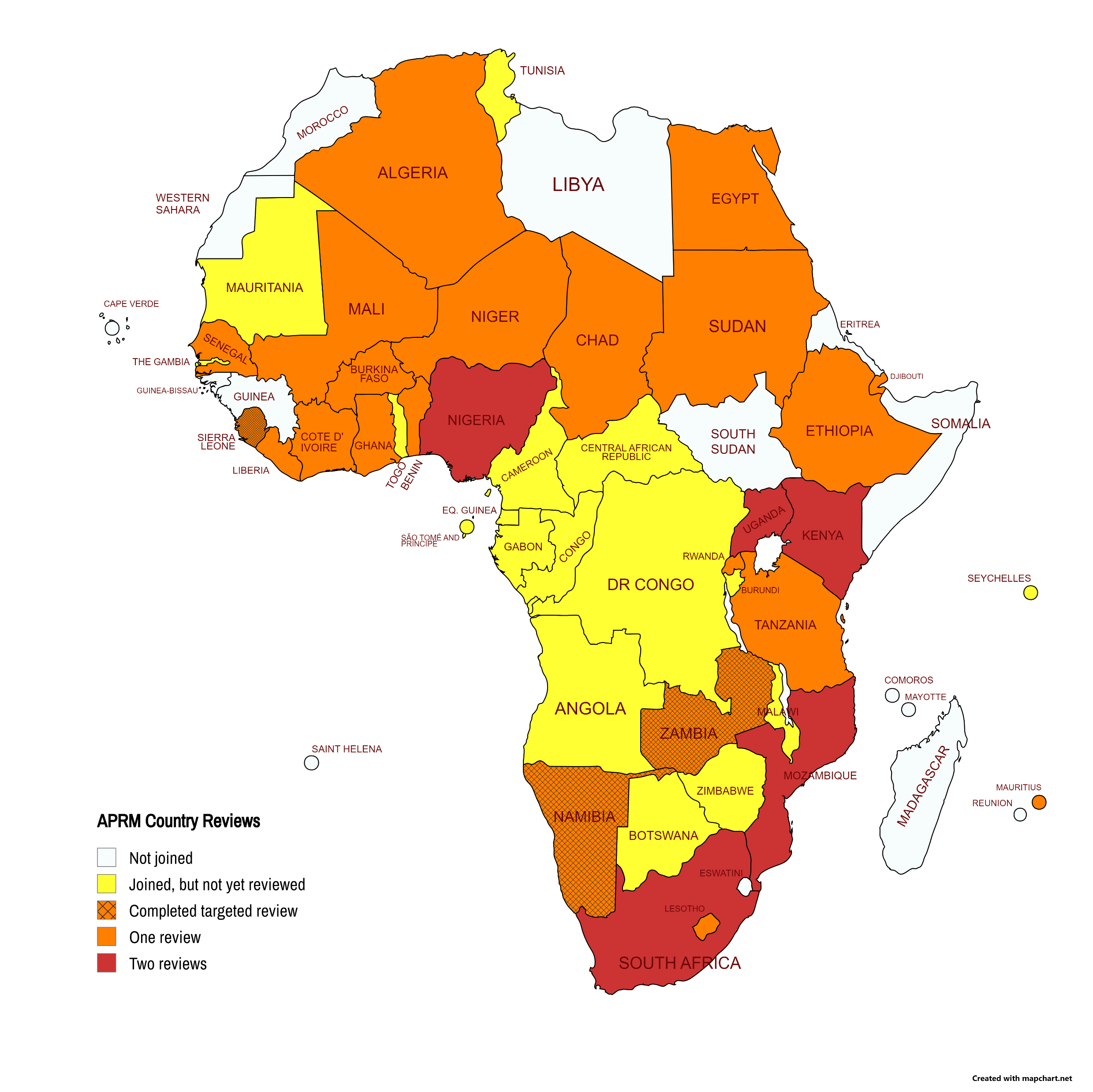 aprm statUs
2ND review completed
	1st review completed
	New or slow
	Not in APRM

40/55 African states 
22+3 reviewed
3 Targeted Reviews
Universal Accession by 2023
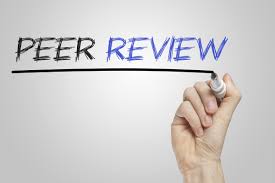 First 26+6+6 reviews
2006: Ghana, Rwanda, Kenya
2007: South Africa, Algeria
2008: Benin, Uganda, Nigeria, Burkina Faso
2009: Mali, Mozambique, Lesotho
2010: Mauritius
2011: Ethiopia
2012: Sierra Leone
2013: Zambia, Tanzania
2017: Chad, Djibouti, Senegal, Kenya II
2018: Sudan, Uganda II
2019: Côte d’Ivoire, Mozambique II
2020: Egypt, TRs of Djibouti, Namibia2021: Liberia, TR of Zambia, Sierra Leone
2022: Namibia, South Africa II,  Nigeria II, TR Kenya
2023: Niger, special TR UCGs – Chad, Comoros, Djibouti, Lesotho, SL, Sudan
APRM in Malawi –  opportunity to influence
Acceded in 2004 – not much has happened
Institutions, personnel and plans can be influenced
Government commitment waned, but focal point is in the Ministry of Finance – rejuvenation? Review by 2025?
Key challenges include poverty, inequality, unemployment, environment, corruption, state capture, SOE management
Build on SAIIA experience to train & empower civil society and parliamentarians – model used in Namibia, SA, Zambia, Tanzania, Lesotho, Uganda, Malawi, Zimbabwe, Botswana, Tanzania
Develop a written submission by APRM CSO Working Group
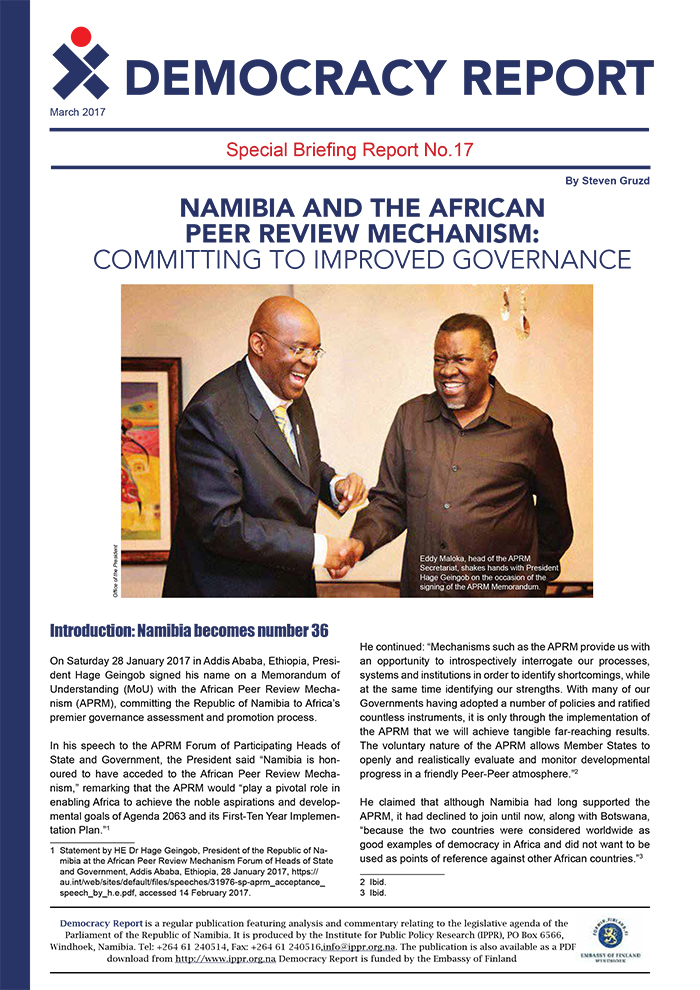 Malawi APRM Popular Sensitisation Project (MAPS)
Support for civil society and official process
Work with anchor partner:  MEJN, APRM Secretariat, govt
Sensitisation workshop with experience sharing
Form an APRM CSO Working Group 
Select & write up  key issues in  the MAPS submission
Validation
Launch
Dissemination strategy 
Funder is SIDA
2004
2022
2022-24
MALAWI AND THE APRM
President Chakwera prepared Malawi for self-assessment and peer review
Malawi acceded to the APRM
SAIIA, MEJN & Malawi CSOs sensitization MAPS
KEY ISSUES FROM 
THE MAPS SUBMISSION, 2024
43.2% of Malawians are between 0-14 years
Gini co-efficient grown from 0.4 (2004) - 0.5 (2011)
47% youth terminated education early for economic reasons
50.74 %(2019) lived below national poverty line
‘least developed country’
Youth underemployment rate 77.5%
despite high national economic growth rates - not pro-poor growth
TAVETA only able to process 1% of applications per year
73% of population live under international poverty line ($1.9 per day)
SOCIO-ECONOMIC CONTEXT
POLITICAL AND ELECTORAL GOVERNANCE
“Malawi has found electoral democracy comes with problems and has over the past three decades instituted reforms to address them”
Re-run of 2019 election – independent judiciary. Modifications to FPTP and 50%+1
Even after 2019 electoral reforms, issues remain such as voter apathy and fatigue, losing faith in democracy, election intimidation, lack of accountability regarding party funds, elite capture, tribal politics and nepotism, undemocratic party practices, family dynasties, transparency in party funding
HUMAN RIGHTS
Human rights are at the heart of Malawi’s democratic regime & post-1994 constitution

Although legislated, human rights protection remains concerning 
There have been political killings, torture, undignified prison and detention centre conditions, pre-trial detentions and arbitrary arrests, capital punishment (finally outlawed), intimidation of refugees and asylum seekers, limited freedom of expression, threats to journalists, peaceful assembly and association, civic space
Not just civil and political rights – also socio-economic and cultural rights, eg development
Many unaware of rights and state’s duty
Several conventions not adopted on HRS
Imbalance of power
LGBTI practices criminalised
ACCESS TO INFORMATION
Lack of awareness and education about the right to access information is a significant challenge in Malawi

There have been challenges in implementing the Access to Information Act
Limited oversight by MHRC
ATI critical to democracy and HRs
Govt unresponsive or classifies info
Journalists and citizens need more awareness and training
CORRUPTION
2013 ‘Cashgate scandal’ exposed the weaknesses in public finance management 
growing perception that corruption remains high and anti-corruption efforts have been somewhat ineffective

Between 2009 and 2014, the country is estimated to have lost around $723 million to fraud and corruption. Malawi is estimated to lose some 30% of public funds in its annual budget to corruption
CPI score of 34 – 115th positions
Police seen as most corrupt
COVID corruption cost billions
Clientelism and patronage in public service
ACB lacks funds and independence
Construction Sector Transparency (CoST) initiative, OGP, EITI
Complex and cumbersome procedures; Lack of a culture to hold duty-bearers accountable; Informal networks that promote nepotism and favouritism;
Institutional gaps; 	Capacity challenges in law enforcement agencies; resources; Weak coordination between agencies; Political Will?
SOCIAL PROTECTION
Malawi confronts regular disasters that disrupt people’s livelihoods, endanger human and food security, damage infrastructure and hinder socio-economic growth and development and more support must be given to ultra-poor populations for their livelihoods, when they are faced with threats. 

Poverty in rural areas are much higher than in urban areas although an increase in urban poverty has been recorded throughout 2017 – 2020.

Climate change is presenting a new threat to social protection and requires additional social protection measures to be implemented. 

The report finds that the challenges related to social protection experienced in the country are beyond what government can respond to by itself. Greater cooperation from the private sector is required.
EDUCATION
Malawi has experienced significant problems with the implementation of compulsory education (primary school). 

The country also experiences a low secondary school completion rate.

Several barriers to access exist for children with disabilities. 

Although the adult literacy rate is low, implementation of adult literacy programmes is not up to par.  

Teachers experience several challenges related to the number of learners they are expected to manage (there is a benchmark of 1 teacher to 40 students but in 2021 this measured at 1:62 in Malawi). The country experiences a shortage of teachers which puts strain on the education system.
HEALTH
Understaffing in the health sector is a major hurdle. In addition, there is no real coordination between the various institutions within the health sector, thereby compromising effectiveness. This speaks to weakness of the governance structures within the health sector. 

Because of understaffing and lack of coordination, capacity within the health sector is limited. This has been especially evident during natural disasters and more recently during the pandemic. 

The sector also experiences a series of financial challenges, especially in terms of per capita expenditure and financing, as well as criminal exploitation.
EMPLOYMENT
The government of Malawi has made the commitment to create 1 million jobs

The main barriers to employment are identified as lack of education and appropriate skills and capital, a lack of experience, as well as the basic absence of opportunities in the labour market.

Youth unemployment is a particular concern. The youth unemployment rate spiked significantly during the pandemic. Apart from unemployment, the report also identified underemployment as a risk to the country’s youth, with many of this group being stuck in the informal sector. This also has a gendered component, and the report finds that more men are employed in the informal sector with young women often being forced into early marriage and sex work.
CLIMATE  GOVERNANCE
Environmental governance is central to Malawi’s economic development prospects which is largely dependent on natural resources.

Malawi’s government has embraced policy solutions for improving the state of environmental governance.

Climate change is a real threat and the report notes that Malawi is vulnerable to floods and droughts, as well as tropical cyclones. 

The country is heavily dependent on agriculture and climate change affects this sector significantly. Crop and livestock production are heavily impacted, which in turn affects people’s livelihoods. 

Floods and droughts have periodically been experienced, but because of the climate emergency these are becoming more intense.
EMAIL
SAIIA APRM TOOLKIT
steven.gruzd@saiia.org.za
https://www.aprmtoolkit.saiia.org.za/
THANK YOU